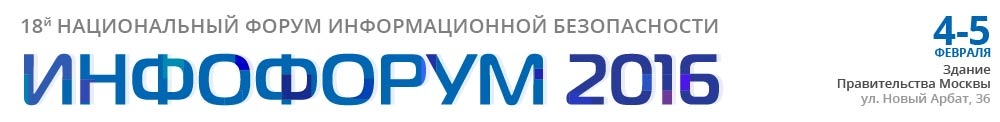 СЕКЦИОННОЕ ЗАСЕДАНИЕ №4:  
"ИМПОРТОЗАМЕЩЕНИЕ И БЕЗОПАСНОСТЬ В СФЕРЕ СОЗДАНИЯ, РАЗВИТИЯ И ИСПОЛЬЗОВАНИЯ СЕТЕЙ СВЯЗИ"
ОСОБЕННОСТИ ПОДГОТОВКИ КАДРОВ ВЫСШЕЙ КВАЛИФИКАЦИИ С УЧЕТОМ РЕШЕНИЯ ЗАДАЧ ИМПОРТОЗАМЕЩЕНИЯ В ОБЛАСТИ СВЯЗИ
С.В. Бачевский, ректор СПбГУТ
ОСОБЕННОСТИ ПОДГОТОВКИ КАДРОВ ВЫСШЕЙ КВАЛИФИКАЦИИ С УЧЕТОМ РЕШЕНИЯ ЗАДАЧ ИМПОРТОЗАМЕЩЕНИЯ В ОБЛАСТИ СВЯЗИ
ПЛАН ДОКЛАДА

Анализ взаимосвязей образовательных процессов подготовки кадров высшей квалификации и стратегии импортозамещения в Российской Федерации.

Опыт СПбГУТ по подготовке кадров высшей квалификации в условиях реализации стратегии импортозамещения.

Основные предложения по развитию процесса подготовки кадров высшей квалификации с учетом решения отраслевых задач по импортозамещению.
Количество продуктов и технологий ИМПОРТОЗАМЕЩЕНИЯ по отраслям
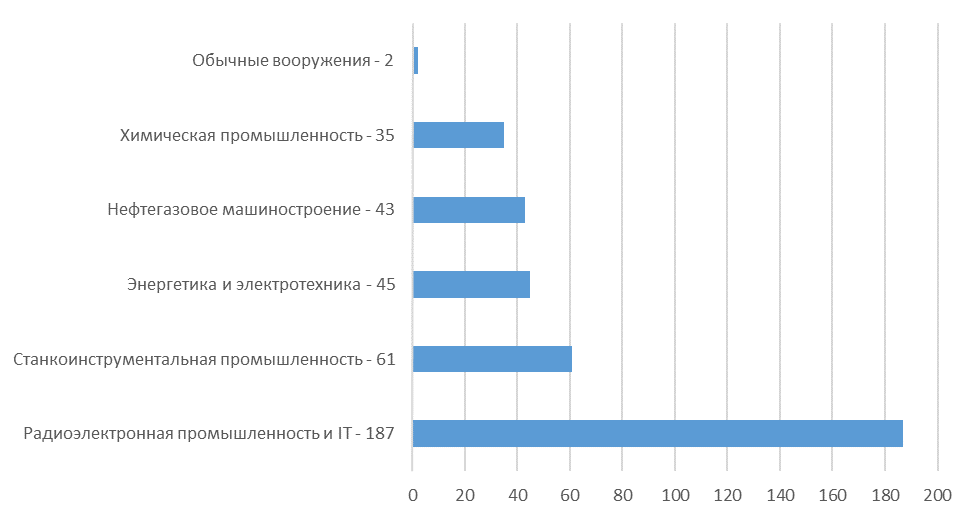 Технологические направления импортозамещения отрасли РЭП и IT
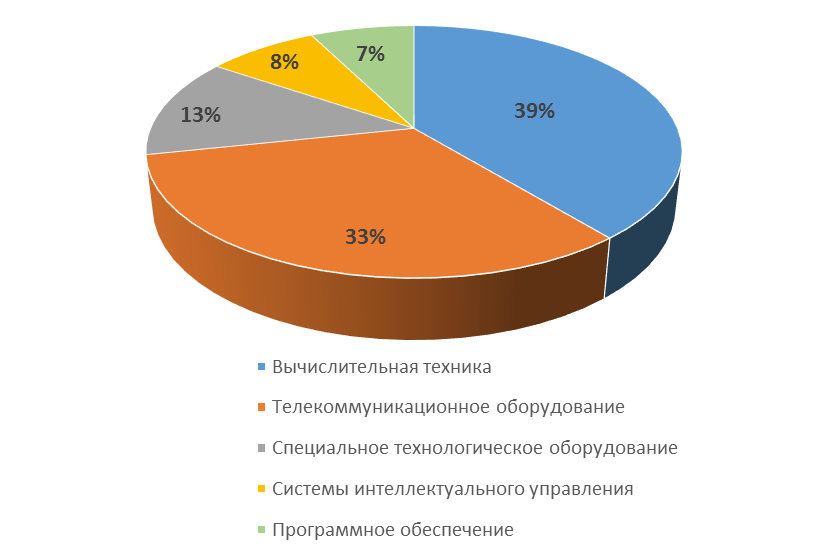 Анализ ФГОС по профильным направлениям подготовкикадров высшей квалификации в области связи
Анализ ФГОС по профильным направлениям подготовкикадров высшей квалификации в области связи
Анализ ФГОС по профильным направлениям подготовкикадров высшей квалификации в области связи
ОПЫТ СПбГУТ по подготовке КАДРОВ ВЫСШЕЙ КВАЛИФИКАЦИИв условиях реализации стратегии ИМПОРТОЗАМЕЩЕНИЯ

БАЗОВЫЕ КАФЕДРЫ СПбГУТ
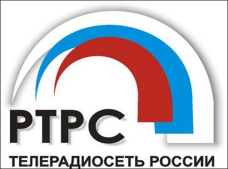 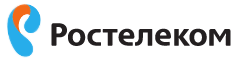 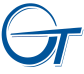 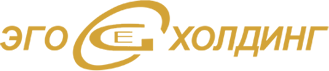 ОПЫТ СПбГУТ по подготовке КАДРОВ ВЫСШЕЙ КВАЛИФИКАЦИИв условиях реализации стратегии ИМПОРТОЗАМЕЩЕНИЯ
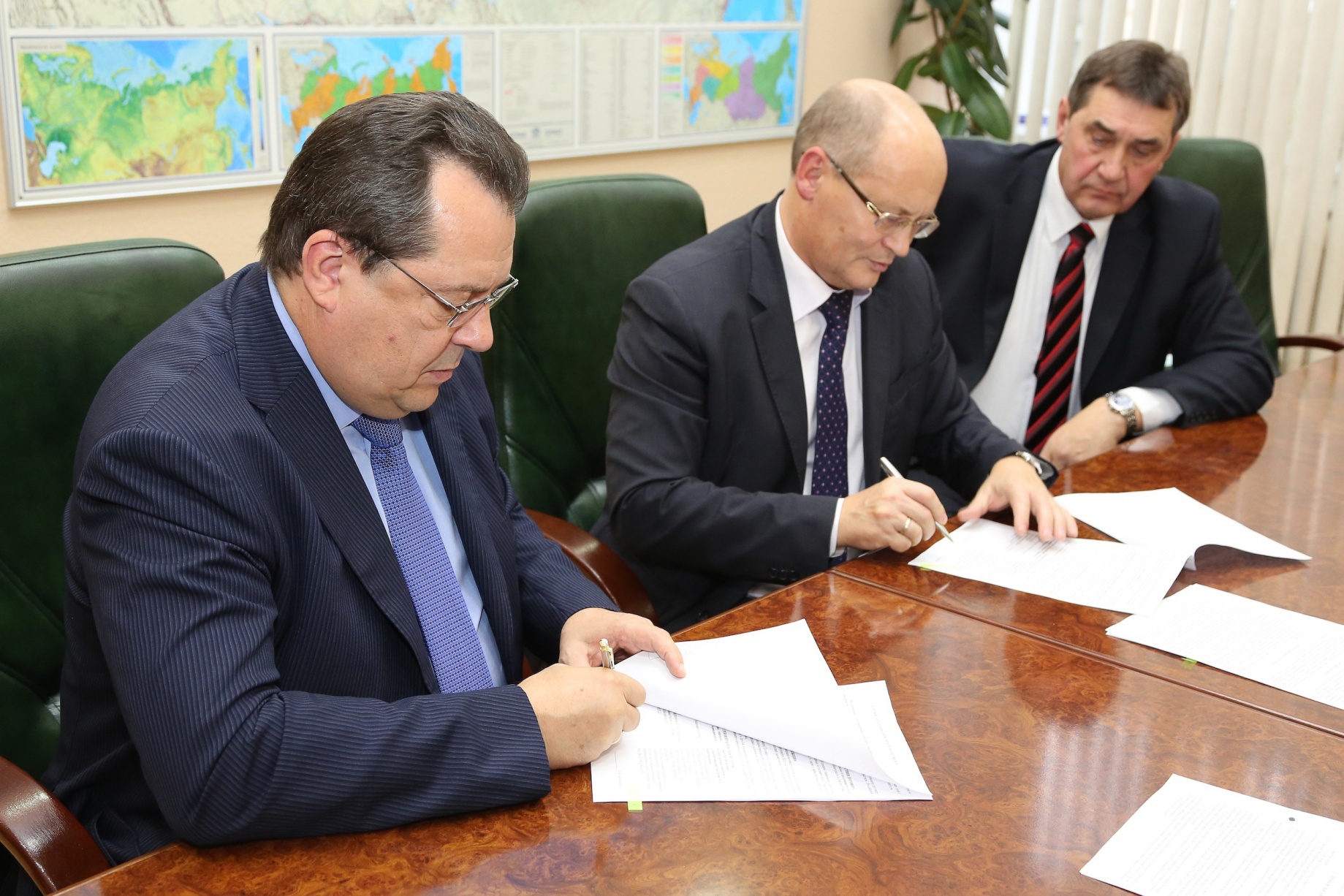 БАЗОВЫЕ КАФЕДРЫ СПбГУТ
ОПЫТ СПбГУТ по подготовке КАДРОВ ВЫСШЕЙ КВАЛИФИКАЦИИв условиях реализации стратегии ИМПОРТОЗАМЕЩЕНИЯ
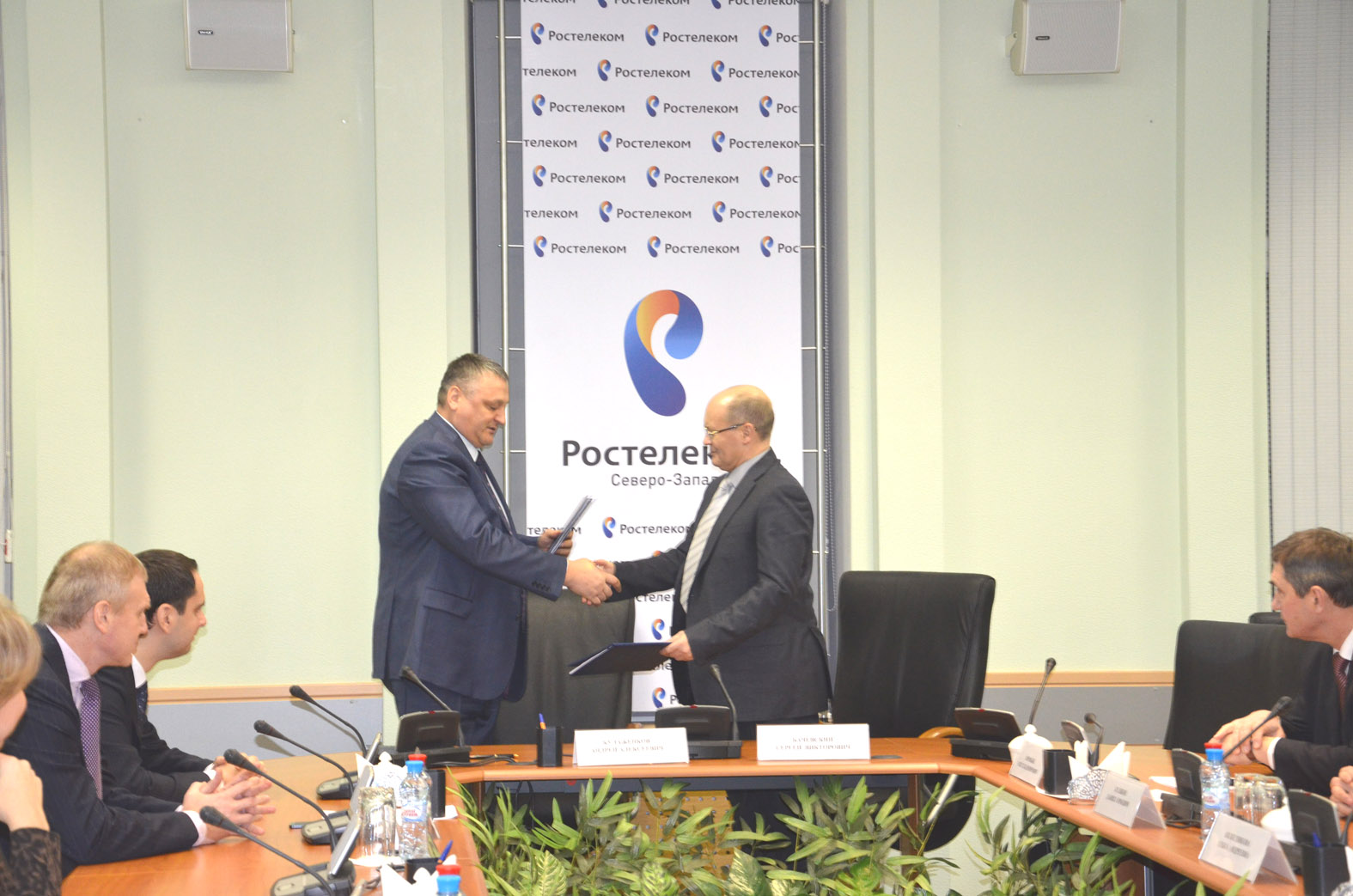 БАЗОВЫЕ КАФЕДРЫ СПбГУТ
Тематика диссертационных исследований аспирантов спбгут в разрезе Технологических направлений ИМПОРТОЗАМЕЩЕНИЯ В ОБЛАСТИ СВЯЗИ
Тематика диссертационных исследований аспирантов спбгут в разрезе Технологических направлений ИМПОРТОЗАМЕЩЕНИЯ В ОБЛАСТИ СВЯЗИ
УЧАСТИЕ аспирантов СПбГУТ в работе центра ИМПОРТОЗАМЕЩЕНИЯ и локализации санкт-петербурга
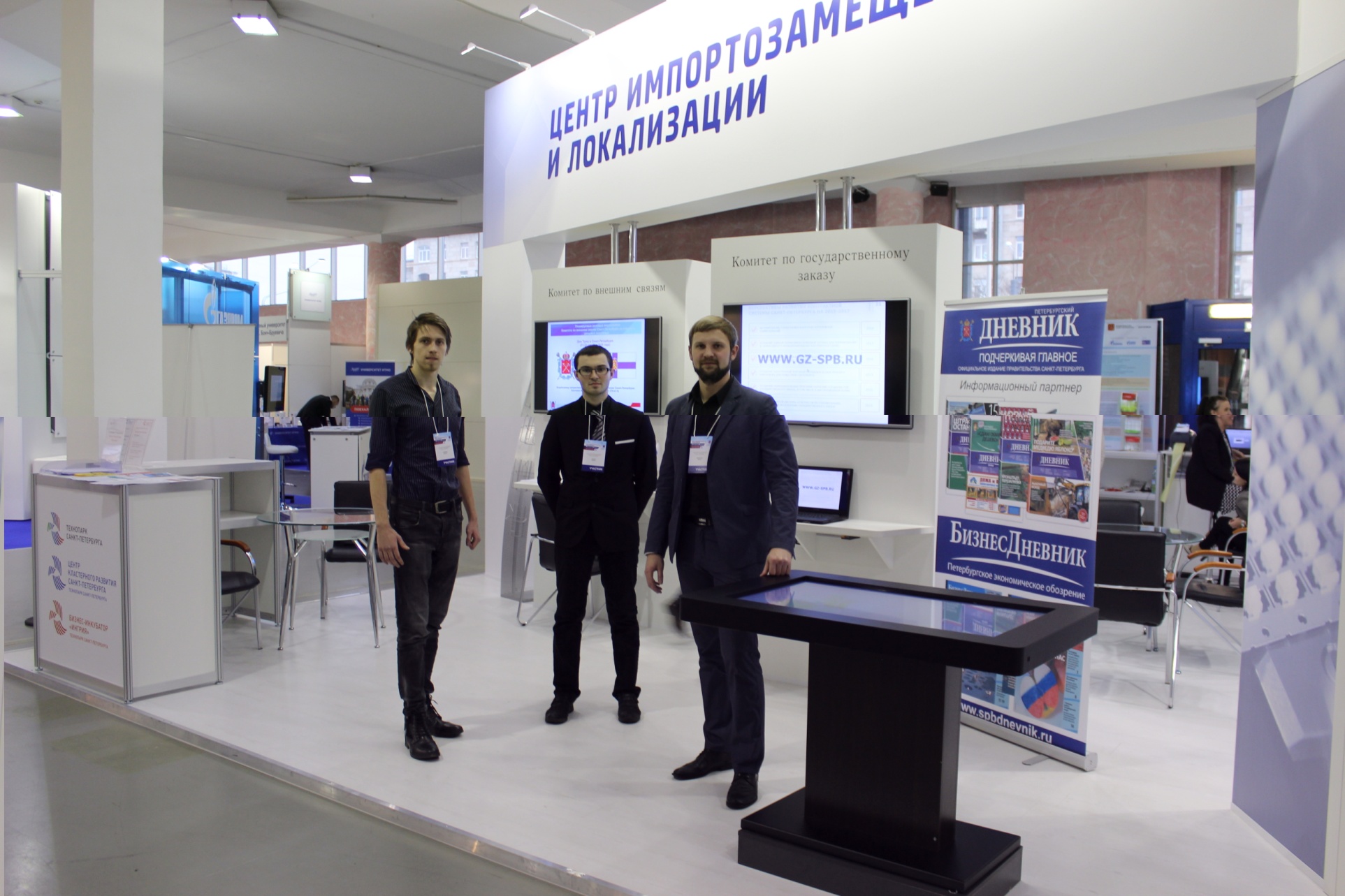 БАЗОВЫЕ КАФЕДРЫ СПбГУТ
УЧАСТИЕ аспирантов СПбГУТ в работе центра ИМПОРТОЗАМЕЩЕНИЯ и локализации санкт-петербурга
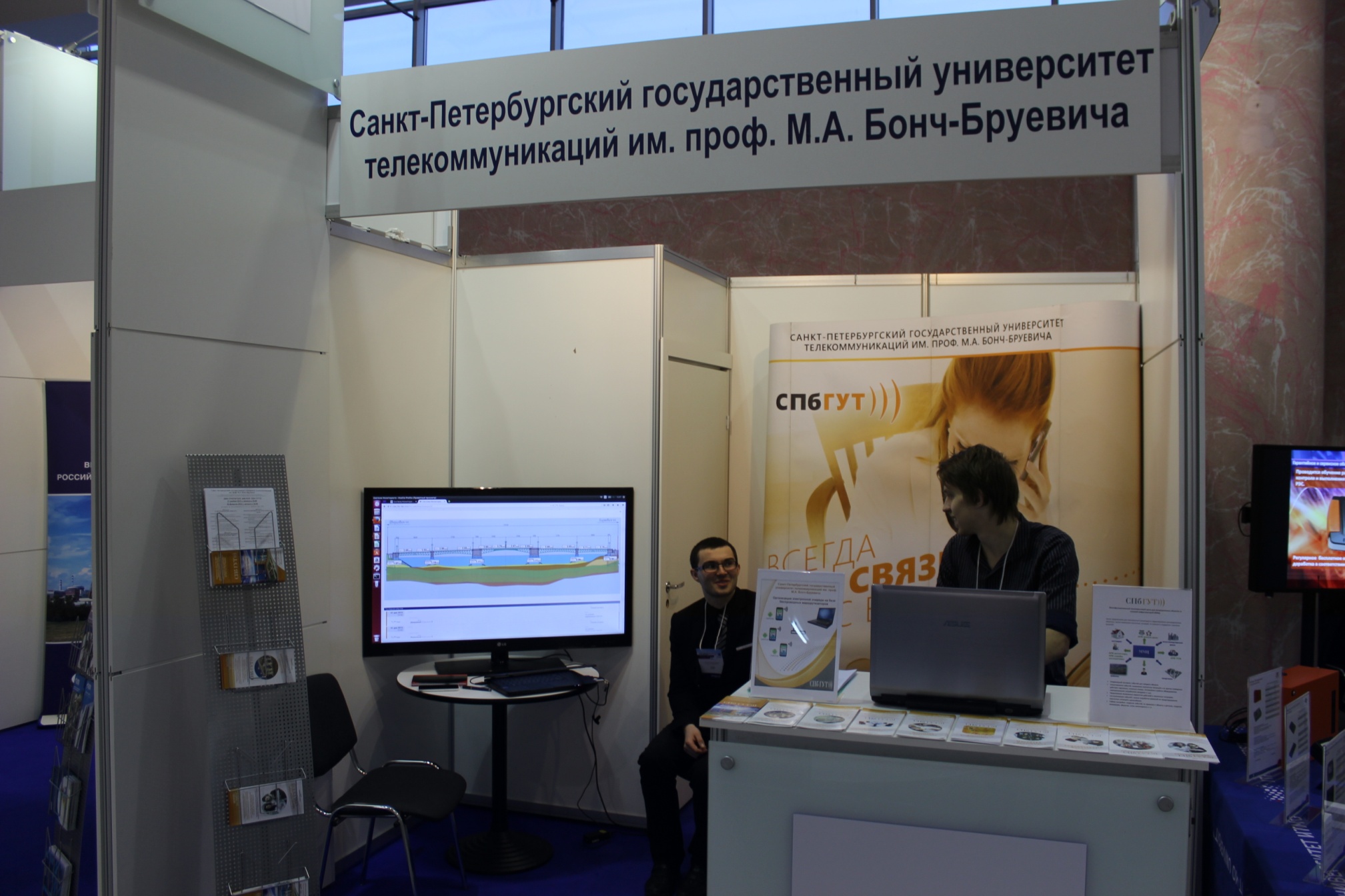 БАЗОВЫЕ КАФЕДРЫ СПбГУТ
предложения по развитию процесса подготовки КАДРОВ ВЫСШЕЙ КВАЛИФИКАЦИИ С УЧЕТОМ РЕШЕНИЯ отраслевых ЗАДАЧпо ИМПОРТОЗАМЕЩЕНИю
1) Оказать помощь вузам Россвязи в участии в процедуре распределения контрольных цифр приема для обучения специалистов предприятий ОПК по программам научно-педагогических кадров (целевой набор в аспирантуру) в подведомственных вузах.

2) Содействие учредителя вузов при оснащении учебных лабораторий современным отечественным оборудованием и программным обеспечением.

3) Создание при Россвязи постоянно действующего отраслевого центра импортозамещения и локализации с привлечением вузов к проведению исследований и разработок.
Спасибо за внимание!